Pathology of exocrine pankreas
MUDr. Miroslav Koblížek
Schedule
Congenital anomalies
Cystic fibrosis
Inflammation
Acute pancreatitis
Chronic pancreatitis
Tumors
Schedule
Congenital anomalies
Cystic fibrosis
Inflammation
Acute pancreatitis
Chronic pancreatitis
Tumors
Congenital anomalies
Pancreas divisum
Annular pancreas
Pancreas agenesis
Congenital pancreatic cysts
Pancreatic heterotopia
Congenital anomalies
Embryology recapitulation
-> pancreas divisum, annular pancreas
Congenital anomalies
Pancreas divisum
incomplete fusion or two completely separate structures
partial obstruction of ducts -> predisposition for recurrent pancreatitis
Annular pancreas 
may cause partial stenosis of duodenum
frequently associated with Down syndrome
Congenital anomalies
Pancreas agenesis
rare
often associated with other malformations incompatible with life
Pancreatic cysts
may be associated with other syndromes like AD polycystic kidney disease
Congenital anomalies
Pancreatic heterotopia
presence of pancreatic tissue in GIT
stomach
duodenum
jejunum
Meckel diverticulum
rarely can cause mucosal bleeding or inflammation
in biopsy - do not confuse with metaplasia or neoplasm
Congenital anomalies
Pancreatic heterotopia
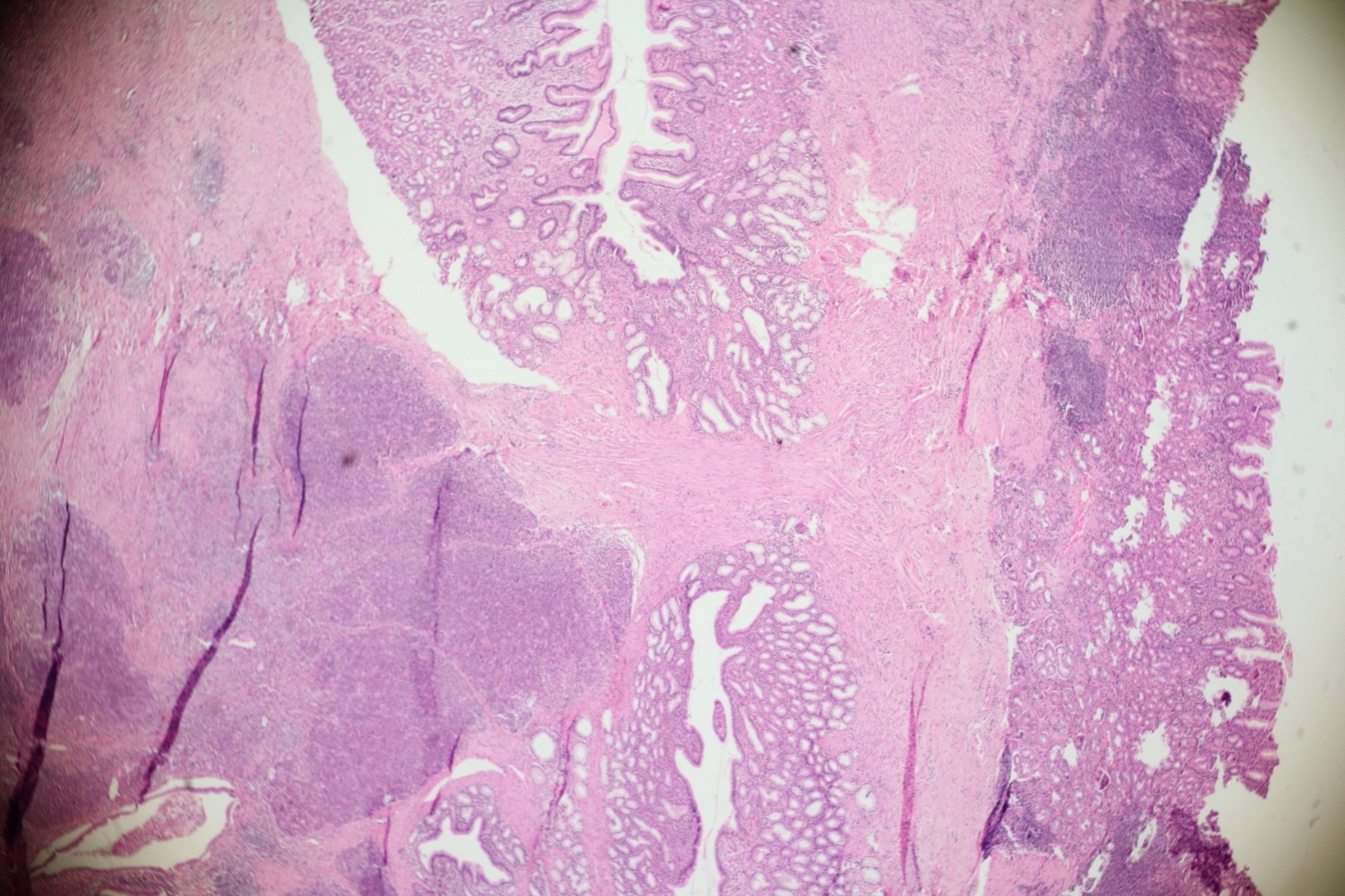 Congenital anomalies
Pancreatic heterotopia
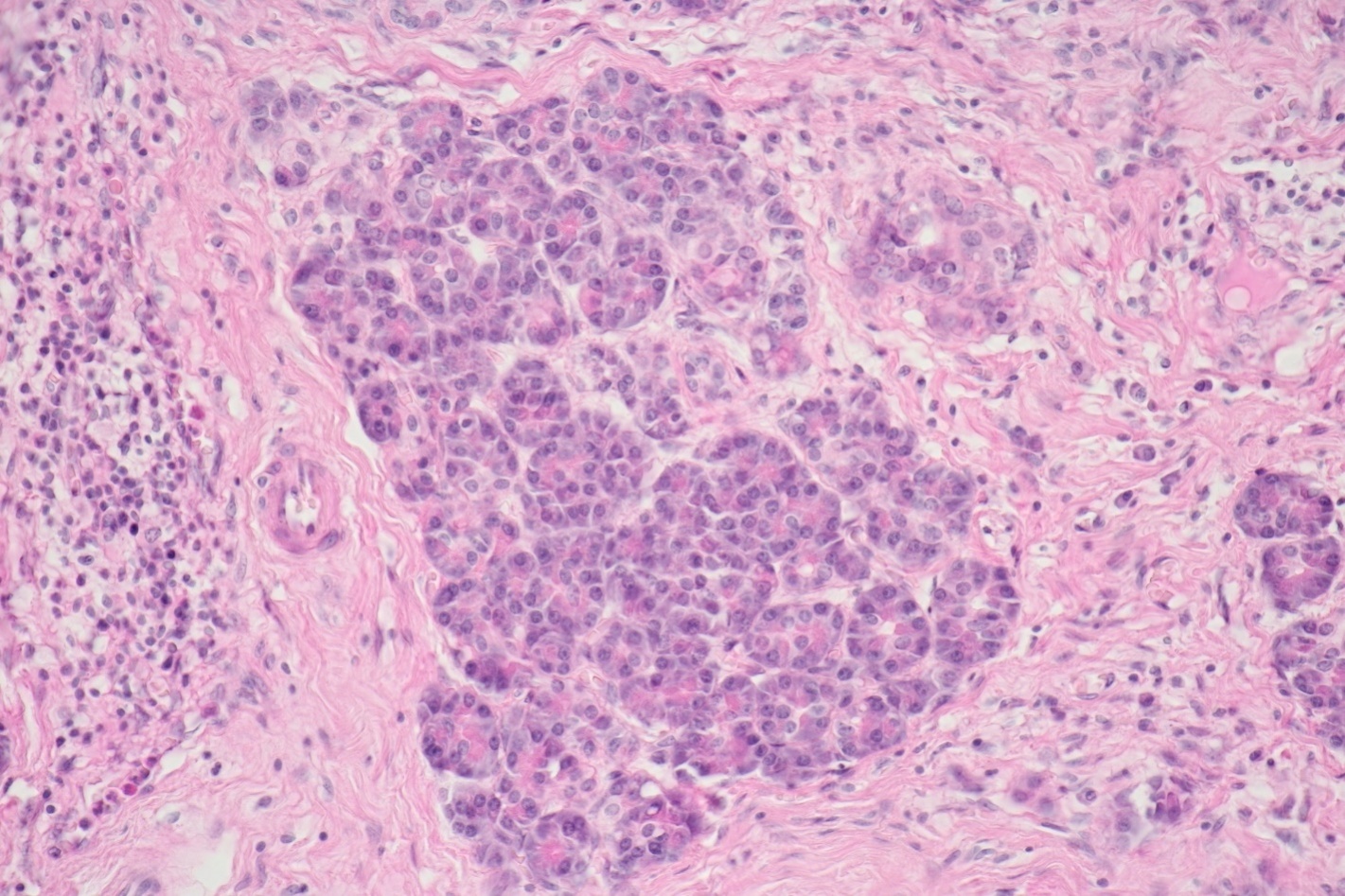 Schedule
Congenital anomalies
Cystic fibrosis
Inflammation
Acute pancreatitis
Chronic pancreatitis
Tumors
Cystic fibrosis (mucoviscidosis)
AR disease
incidence – 1/2500
mutation of CFTR gene
Cystic fibrosis
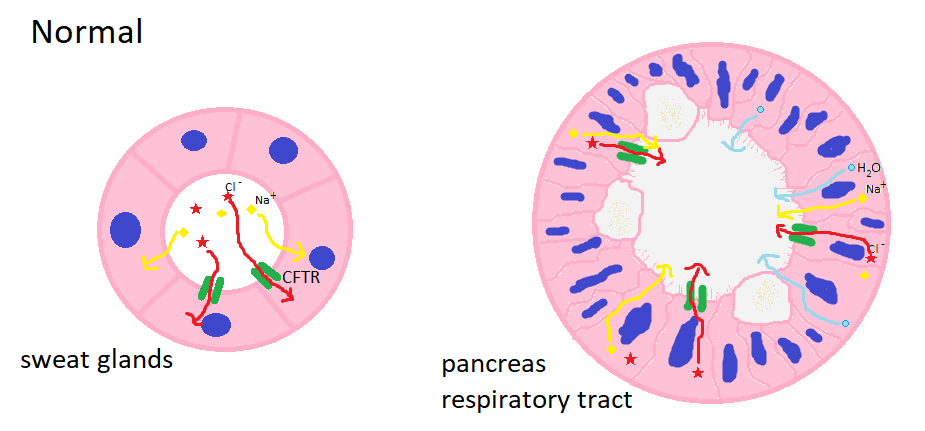 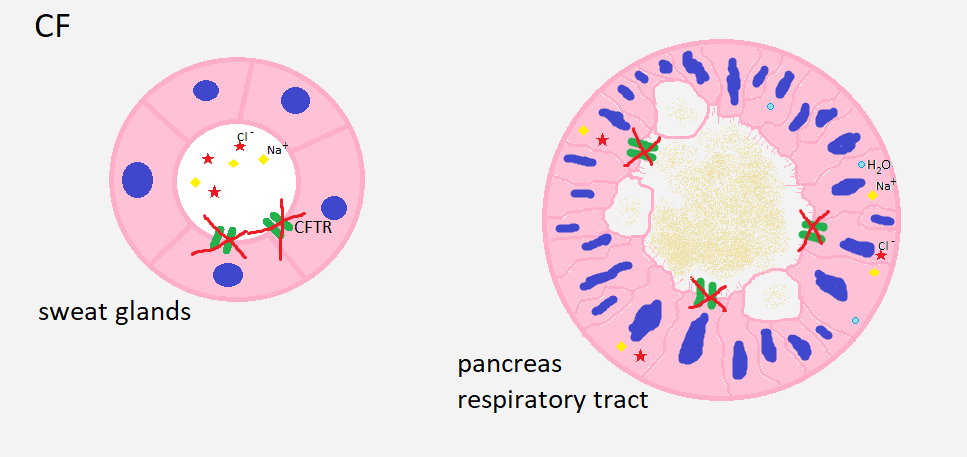 Cystic fibrosis
Pancreas
accumulation of hyperconcentrated mucus ->
-> duct obstruction and cystic dilation ->
-> atrophy of exocrine pancreas ->
-> fibrosis of stroma

islets of Langerhans remains relatively intact,
in severe cases numeric reduction -> diabetes mellitus
Cystic fibrosis
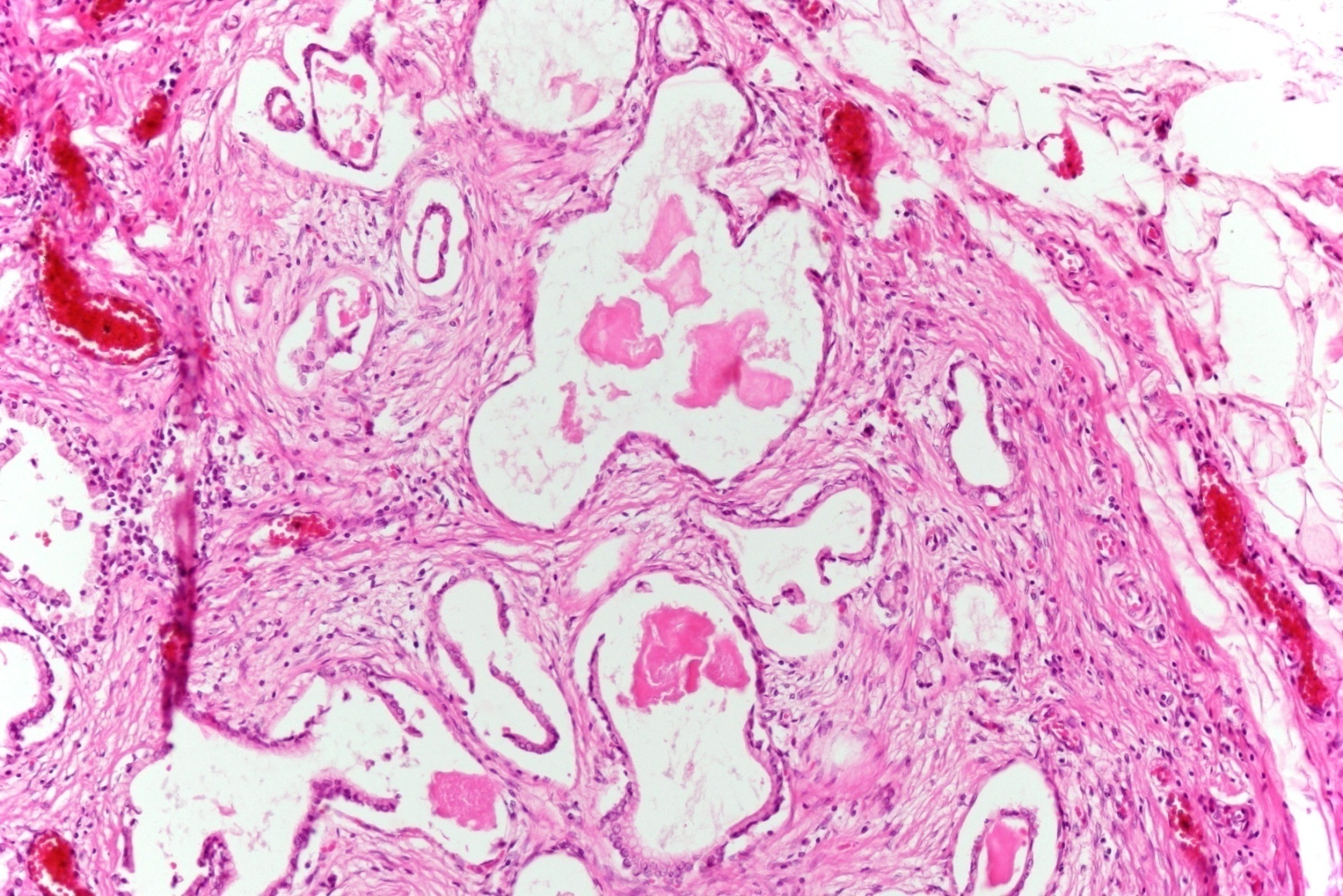 Cystic fibrosis
Pancreas
deficiency of pancreatic enzymes ->
-> steatorhea
-> malabsorption of vitamins

-> supplements of pancreatic enzymes
Cystic fibrosis
Lungs
clinically most important
bacterial overgrowth in stagnating mucus ->
-> recurrent infections ->
-> obstruction lung disease and cor pulmonale chronicum

-> airways rehabilitation -> lung transplantation
Cystic fibrosis
Other complications
GIT – meconium ileus of newborns
bile ducts – stagnation and biliary cirrhosis
salivary glands – mucus stagnation, atrophy and fibrosis
azoospermia and infertility
Schedule
Congenital anomalies
Cystic fibrosis
Inflammation
Acute pancreatitis
Chronic pancreatitis
Tumors
Acute pancreatitis
autodigestion of pancreas and peripancreatic tissues by pathologically activated pancreatic enzymes ->
-> systemic inflammatory response
Acute pancreatitis
Etiopathogenesis
normal function
proenzymes activated by trypsin
trypsinogen secerned by pancreatic acinar cells is activated into trypsin in duodenum
protease inhibitors in pancreatis secret
Acute pancreatitis
Etiopathogenesis
pathology
obstruction of ducts -> ↑intraductal pressure -> ischemic injury of pancreatic acinar cells
CHOLELITHIASIS
tumor
congenital anomaly
Acute pancreatitis
Etiopathogenesis
pathology
obstruction of ducts -> ↑intraductal pressure -> ischemic injury of pancreatic acinar cells
primary injury of pancreatic acinar cells
toxins - ALCOHOL
ischemia
trauma
infection
…
Acute pancreatitis
Etiopathogenesis
pathology
obstruction of ducts -> ↑intraductal pressure -> ischemic injury of pancreatic acinar cells
primary injury of pancreatic acinar cells
primary defect of intracellular transport -> protease activation in lysosomes
Acute pancreatitis
Etiopathogenesis
activated enzymes
proteases -> parenchyma destruction -> release of more enzymes -> chain reaction
lipases -> necroses of adipose tissue = Balser necroses	-> precipitation of calcium -> hypocalcemia
phospholipase -> ARDS
elastases -> destruction of vessel wall -> bleeding
Acute pancreatitis
Balser necrosis
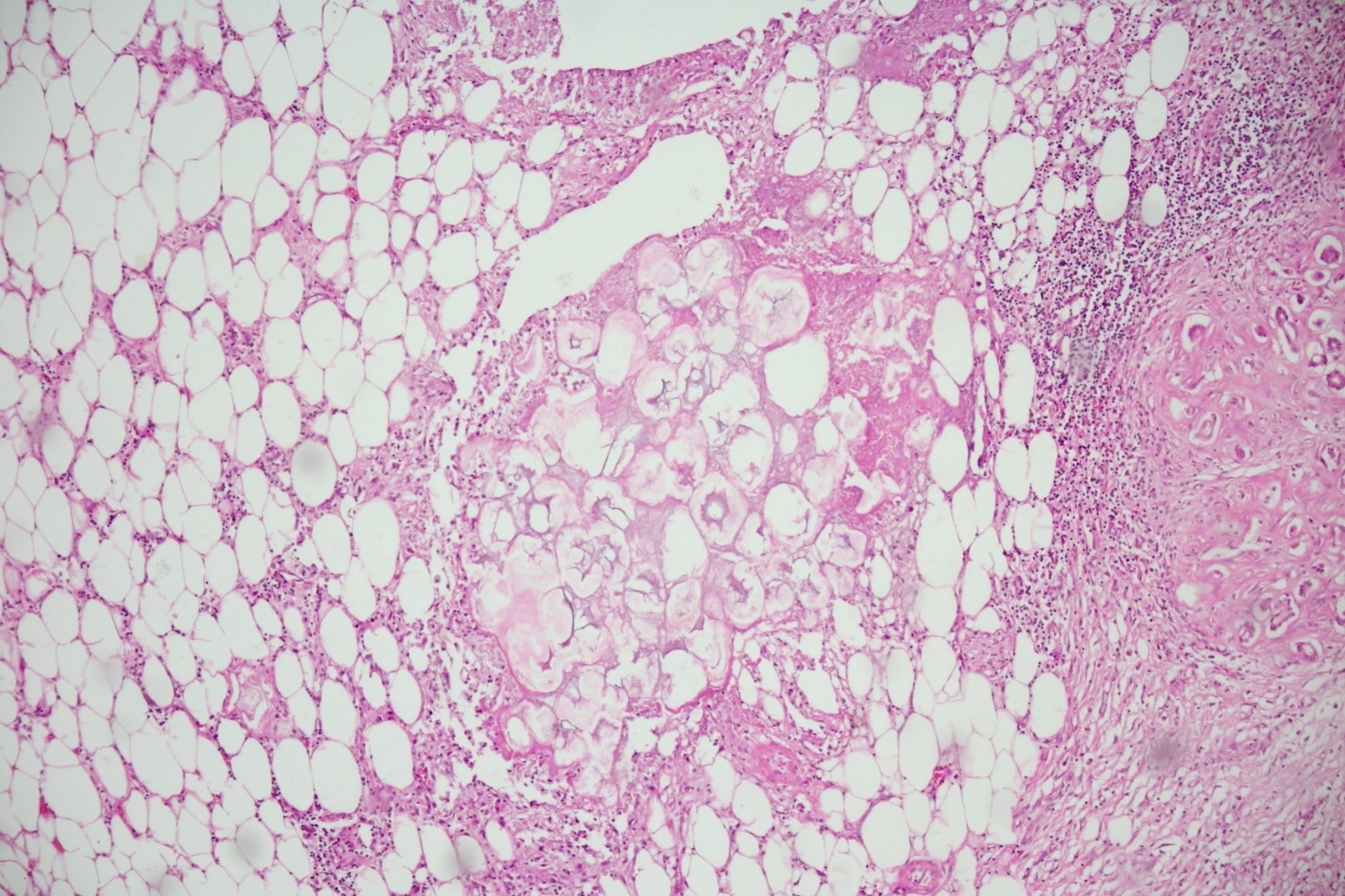 Acute pancreatitis
Morphology
acute intersticial pancreatitis
mild form
intersticial oedema
focal necroses of adipose tissue
Acute pancreatitis
Morphology
acute intersticial pancreatitis
acute necrotizing pancreatitis
necroses of parenchyma
frequent Balser necroses – even in other sites
exssudate in peritoneal cavity
Acute pancreatitis
Morphology
acute intersticial pancreatitis
acute necrotizing pancreatitis
hemorrhagic pancreatitis
most severe – 30% letality
large hemorrhages
necrosis of almost whole pancreas
infection
posthemorrhagic pseudocyst
Acute pancreatitis
Symptomes and systemic response
acute continuous abdominal pain
shock
ARDS
DIC
laboratory - ↑amylases and lipases
Schedule
Congenital anomalies
Cystic fibrosis
Inflammation
Acute pancreatitis
Chronic pancreatitis
Tumors
Chronic pancreatitis
chronic inflammation or recurrent attacs of acute pancreatitis ->
-> destruction of acinary cells ->
-> fibrosis of exocrine pancreas
	- islets are spared

morphology – fibrosed focus in pancreas – do not confuse with carcinoma
Chronic pancreatitis
Fibrosis of stroma, distortion of ducts
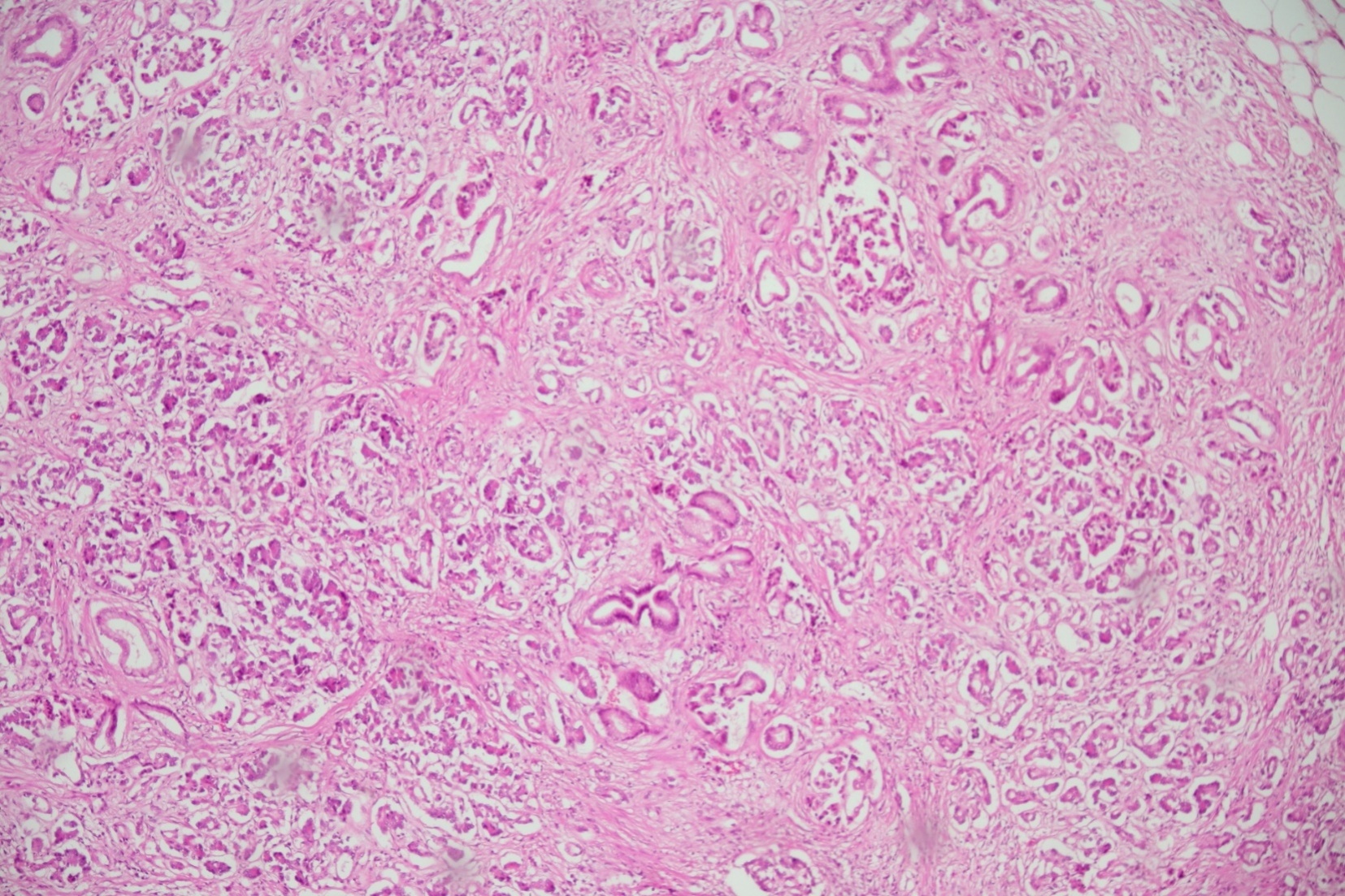 Chronic pancreatitis
Etiopathogenesis
toxic/metabolic – alcohol, nicotine, some drugs
idiopatic
genetic – mutations of gene for trypsin or alpha-1-antitrypsin
autoimmune – type 1 – IgG4 related; type 2 – isolated
recurrent
obstructive
Chronic pancreatitis
Subtypes
chronic alcoholic
dilation of ducts -> stagnation of content – mucoprotein plugs -> calcification
paraduodenal pancreatitis
associated with pancreatic duct abnormalities
cause duodenal obstruction
recurrent attacks
hereditary chronic pancreatitis
AD – mutation of trypsinogen-1 gene
AR – mutation of trypsin inhibitor
Chronic pancreatitis
Subtypes
autoimmune
IgG4 associated
idiopathic
treated with corticoids
chronic obstructive
chronic obstruction by tumor, pseudocyst or fibrous stricture
no mucoprotein plugs, no pseudocysts
Chronic pancreatitis
Clinical appearance
chronic abdominal pain – propagation to back
reccurent acute exacerbations – chronic alcoholic, paraduodenal or hereditary pancreatitis
weight loss
obstructive icterus – when situated in head of pancreas
Schedule
Congenital anomalies
Cystic fibrosis
Inflammation
Acute pancreatitis
Chronic pancreatitis
Tumors
Carcinoma of pancreas
precursor lesions
Cystic tumors
Tumors
Ductal adenocarcinoma of pancreas
85 % of all pancreatic tumors
Intraductal papillary mucinous neoplasia (IPMN)
Mucinous cystic neoplasia
Serous cystadenoma
Acinary cell carcinoma
Solid pseudopapilary tumor of pancreas
…
Tumors from islet cells
Ductal adenocarcinoma
poor prognosis – 5year survival – only 5 %
4.-5. most frequent cause of death from neoplasms
older patients (60-80 years)
frequently generalised in time of diagnosis
more frequent in head of pancreas than in tail
Ductal adenocarcinoma
Pancreatic intraepithelial neoplasia (PanIN) – precursor
low-grade PanIN
KRAS activation
CDKN2A inactivation
high-grade PanIN
TP53 inactivation
DPC4/SMAD4 fusion
Ductal adenocarcinoma
low-grade PanIN
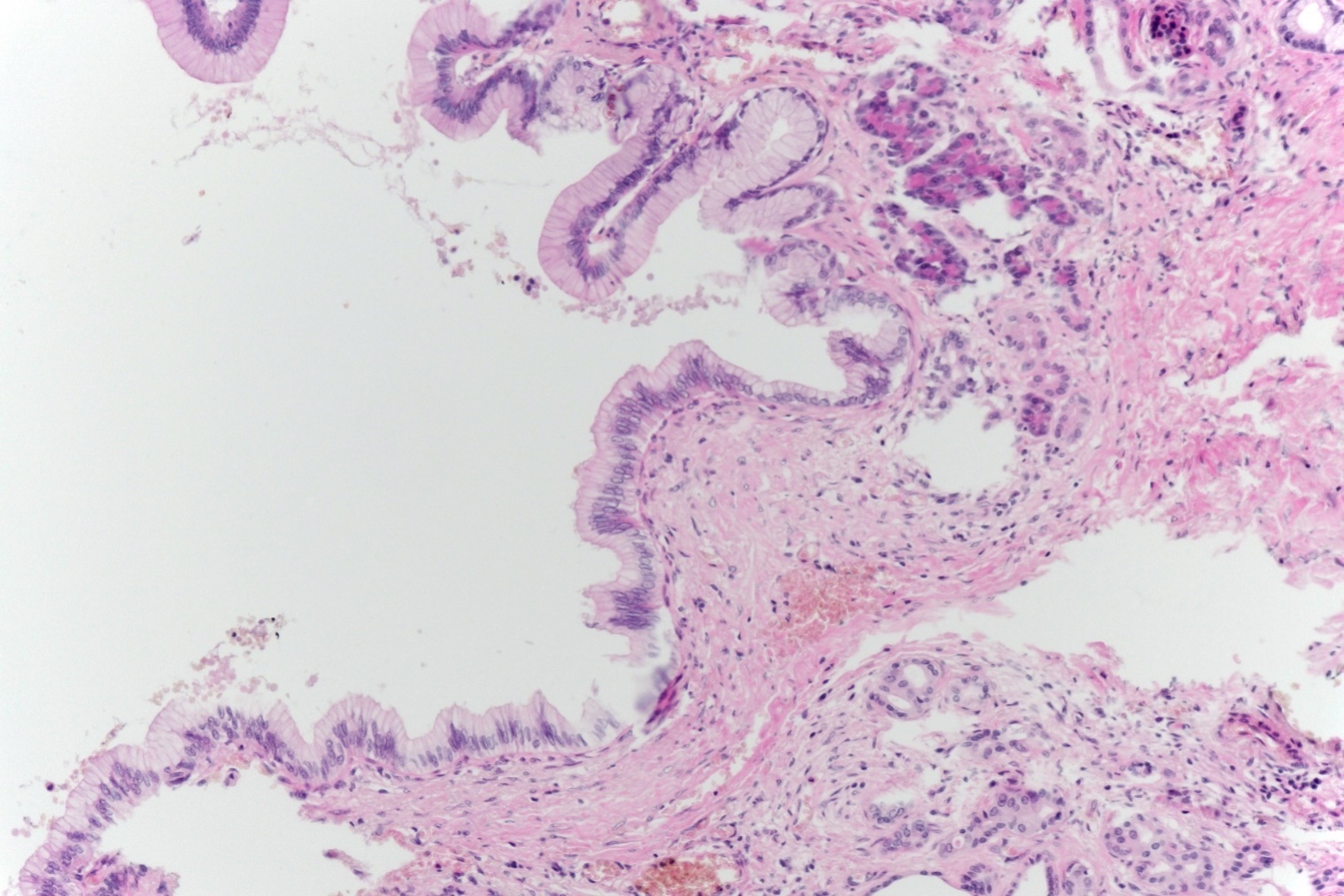 Ductal adenocarcinoma
high-grade PanIN
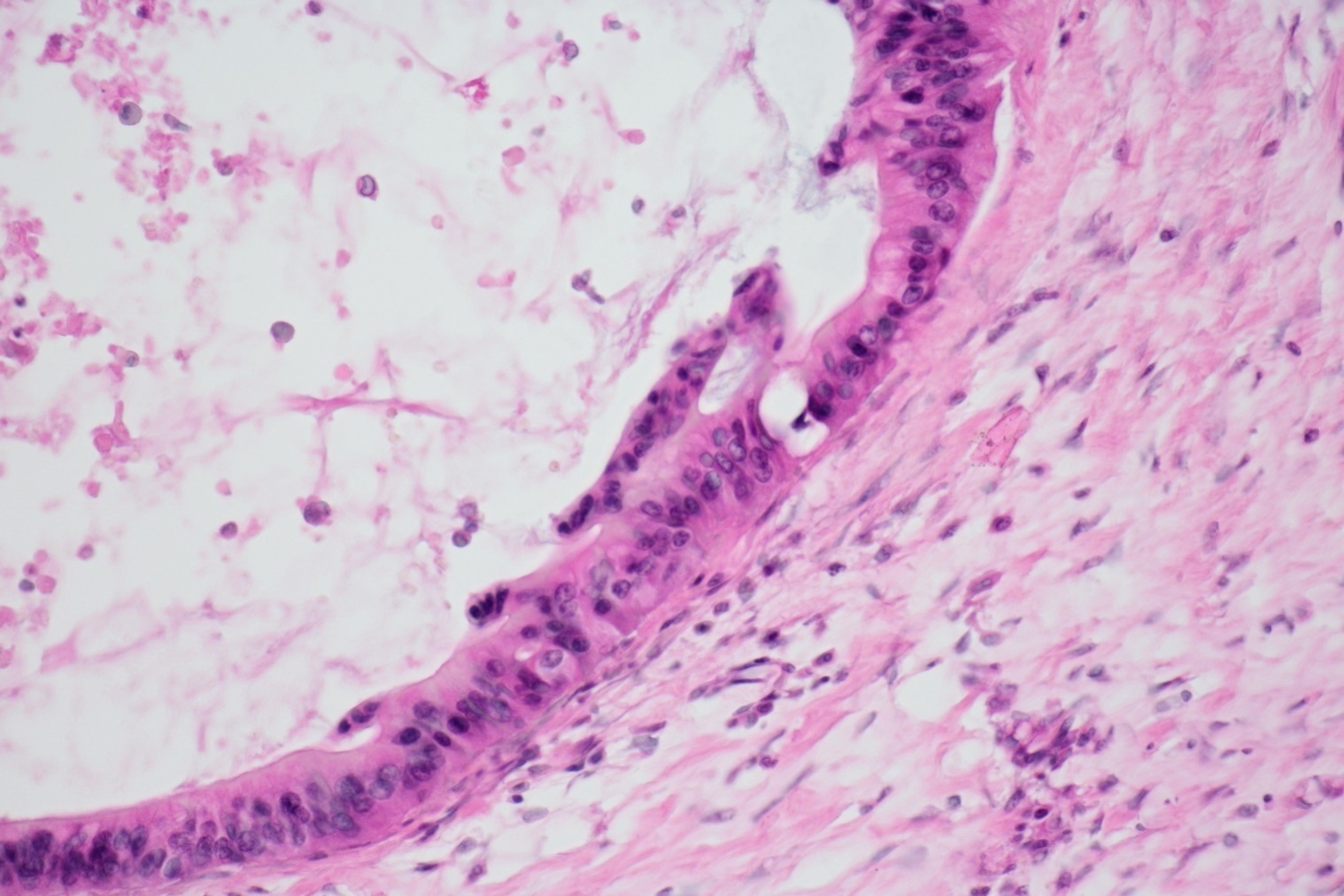 Ductal adenocarcinoma
high-grade PanIN
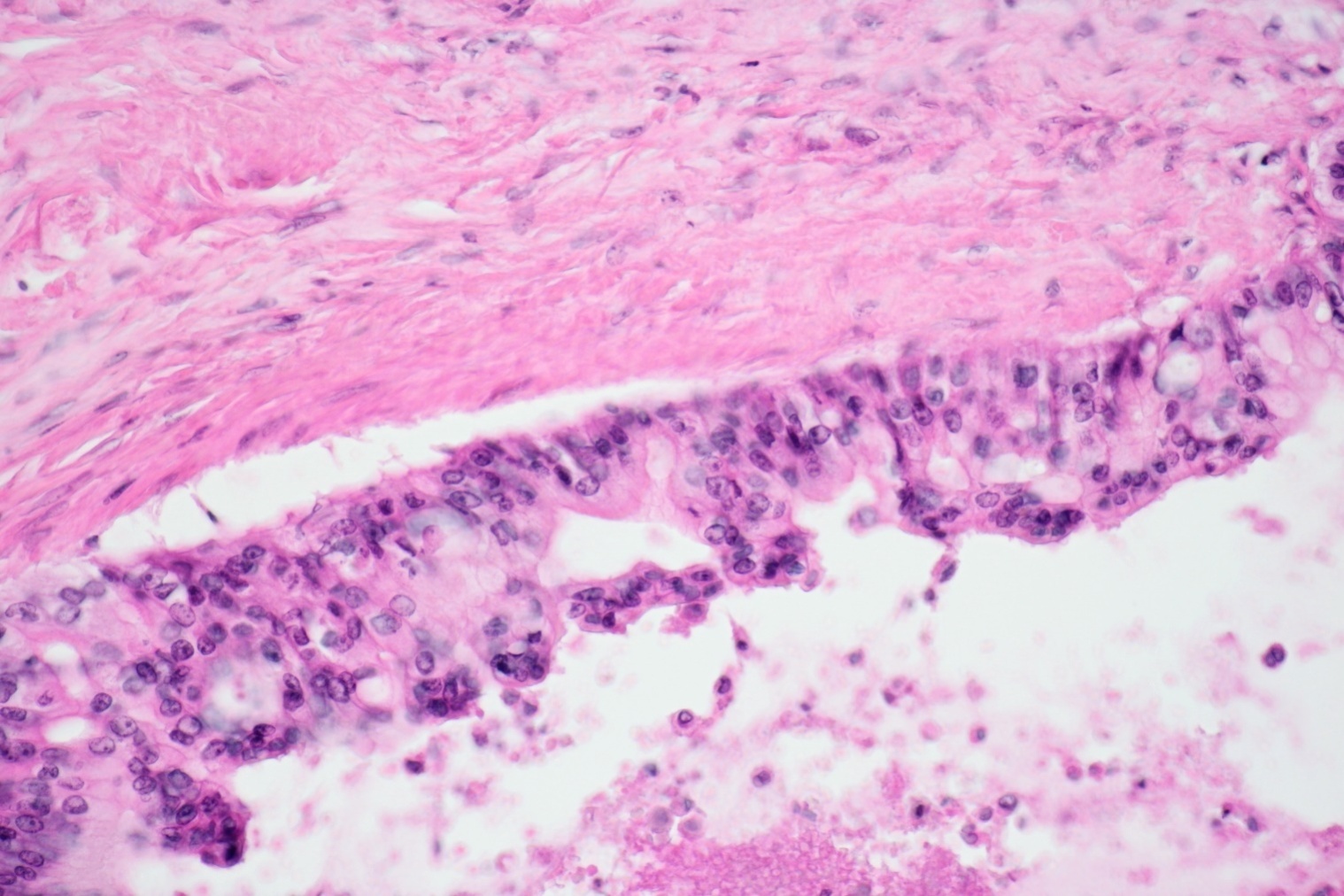 Ductal adenocarcinoma
invasive ductal adenocarcinoma
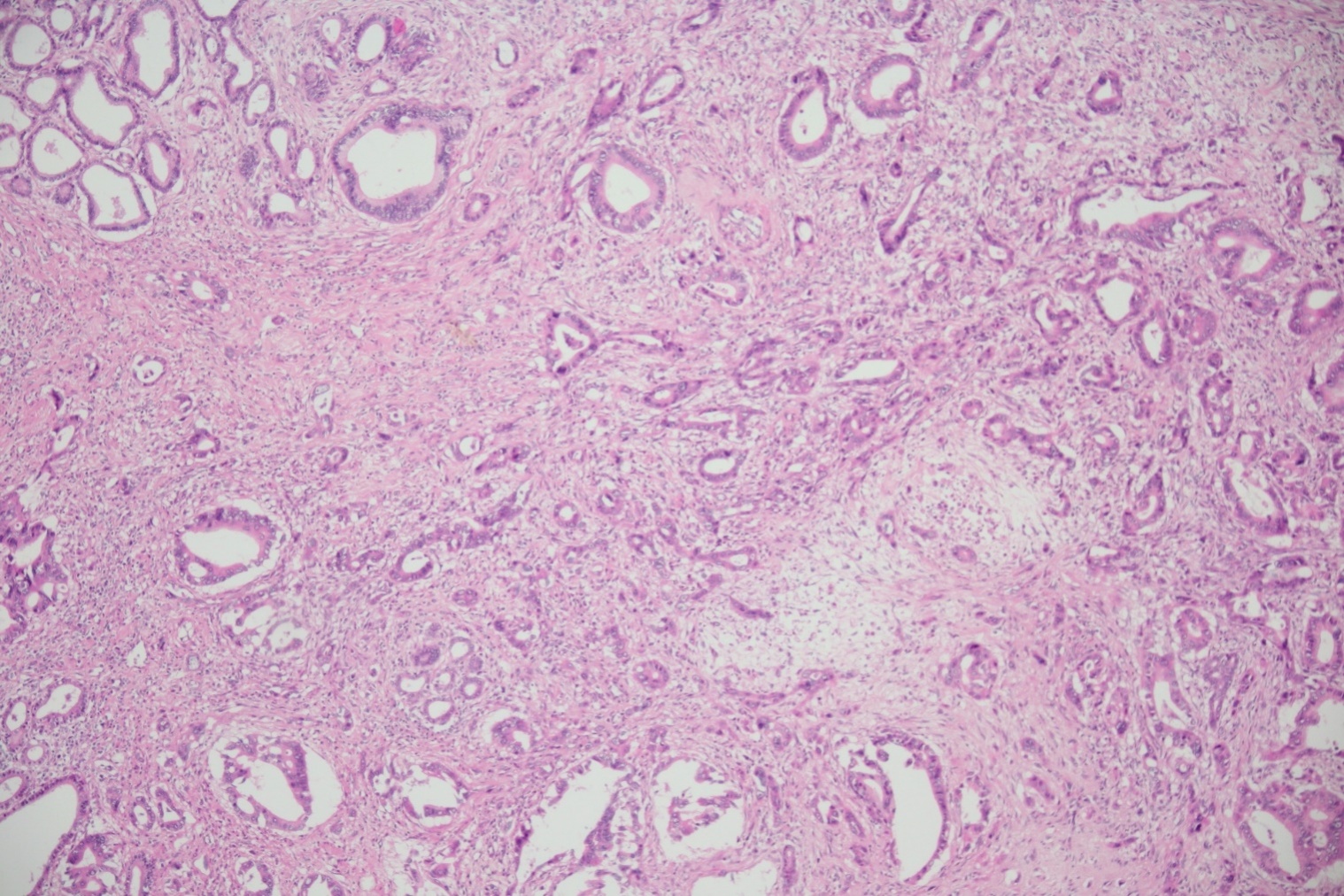 Ductal adenocarcinoma
perineural invasion
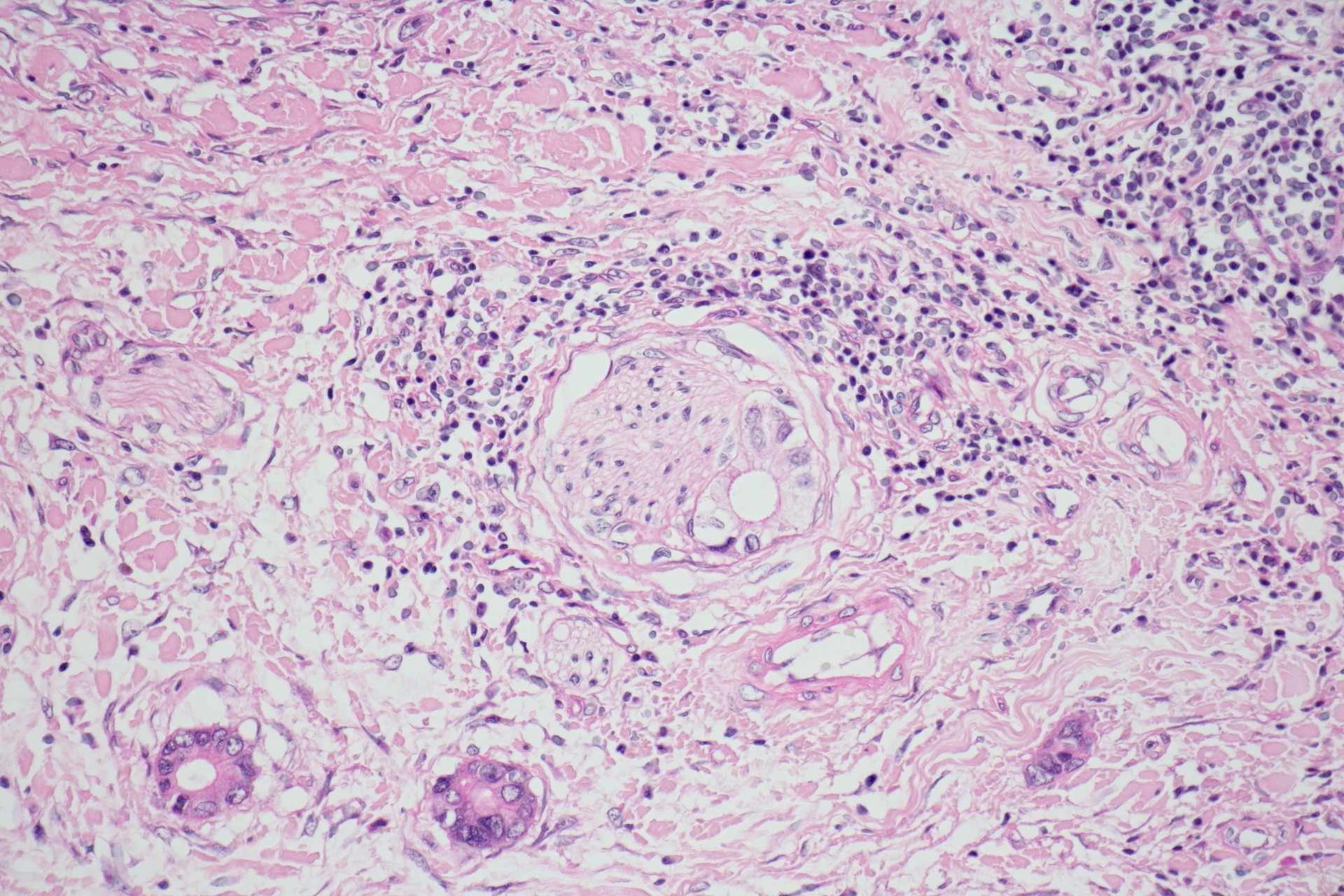 Ductal adenocarcinoma
invasive growth to retroperitoneum
perineural invasion in almost all cases – complicated radical resection
lymph node metastases
later hemathogenic metastases to liver, lungs…
Ductal adenocarcinoma
Clinical symptomes
sudden painless icterus – due to obstruction of choledochus
nonspecific symptoms
abdominal dyscomfort and pain
weight loss
deep vein thromboses
Cystic tumors
Intraductal papillary mucinous neoplasia (IPMN)
in head of pancreas, in older men
papillary proliferation in dilated duct
possible progression to ductal adenocarcinoma
Mucinous cystic neoplasia
almost exclusively in women
cysts without communication with ductal system
possible progression to ductal adenocarcinoma
Serous cystadenoma
usually benign
Intraductal papillary mucinous neoplasia (IPMN)
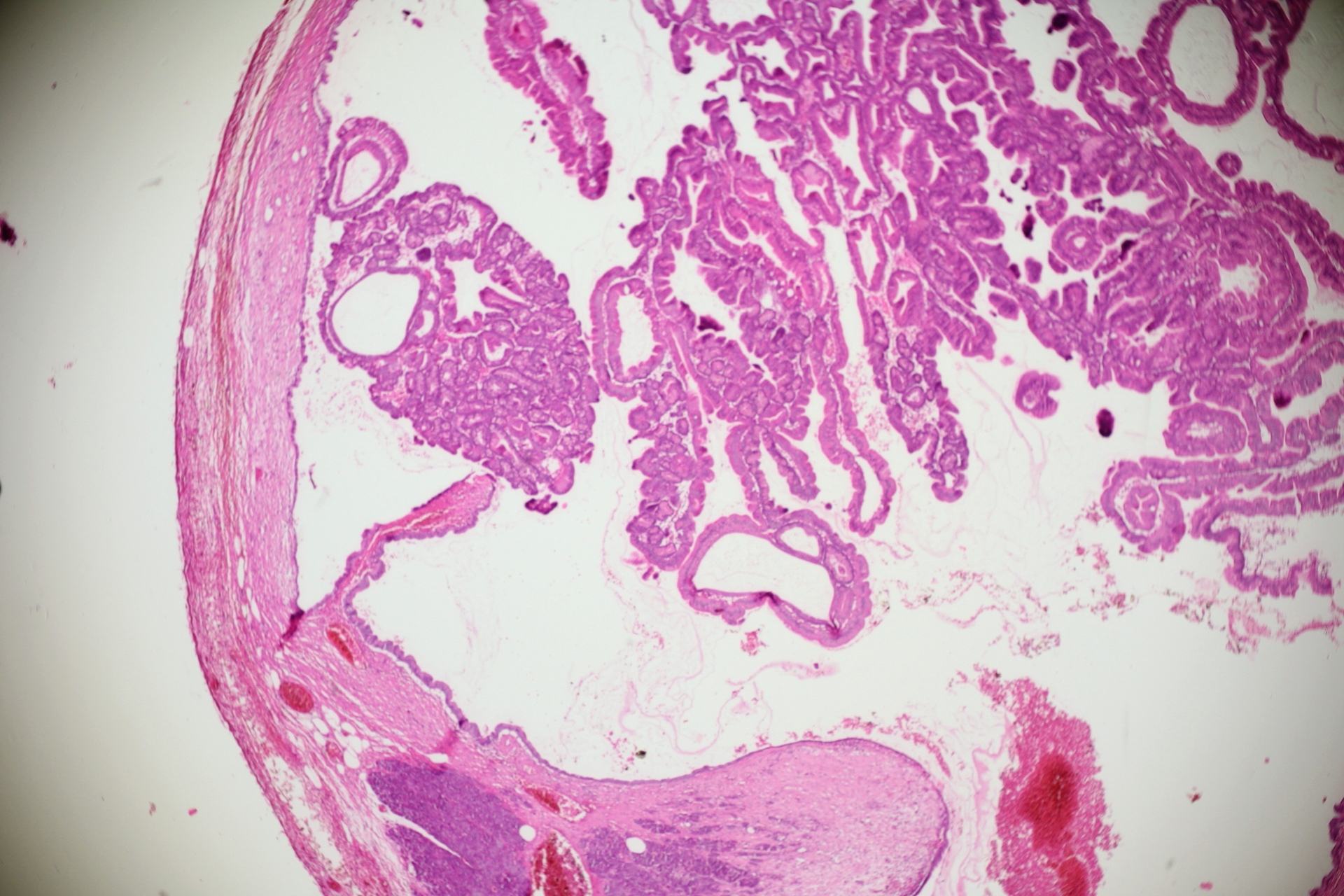 Intraductal papillary mucinous neoplasia (IPMN)
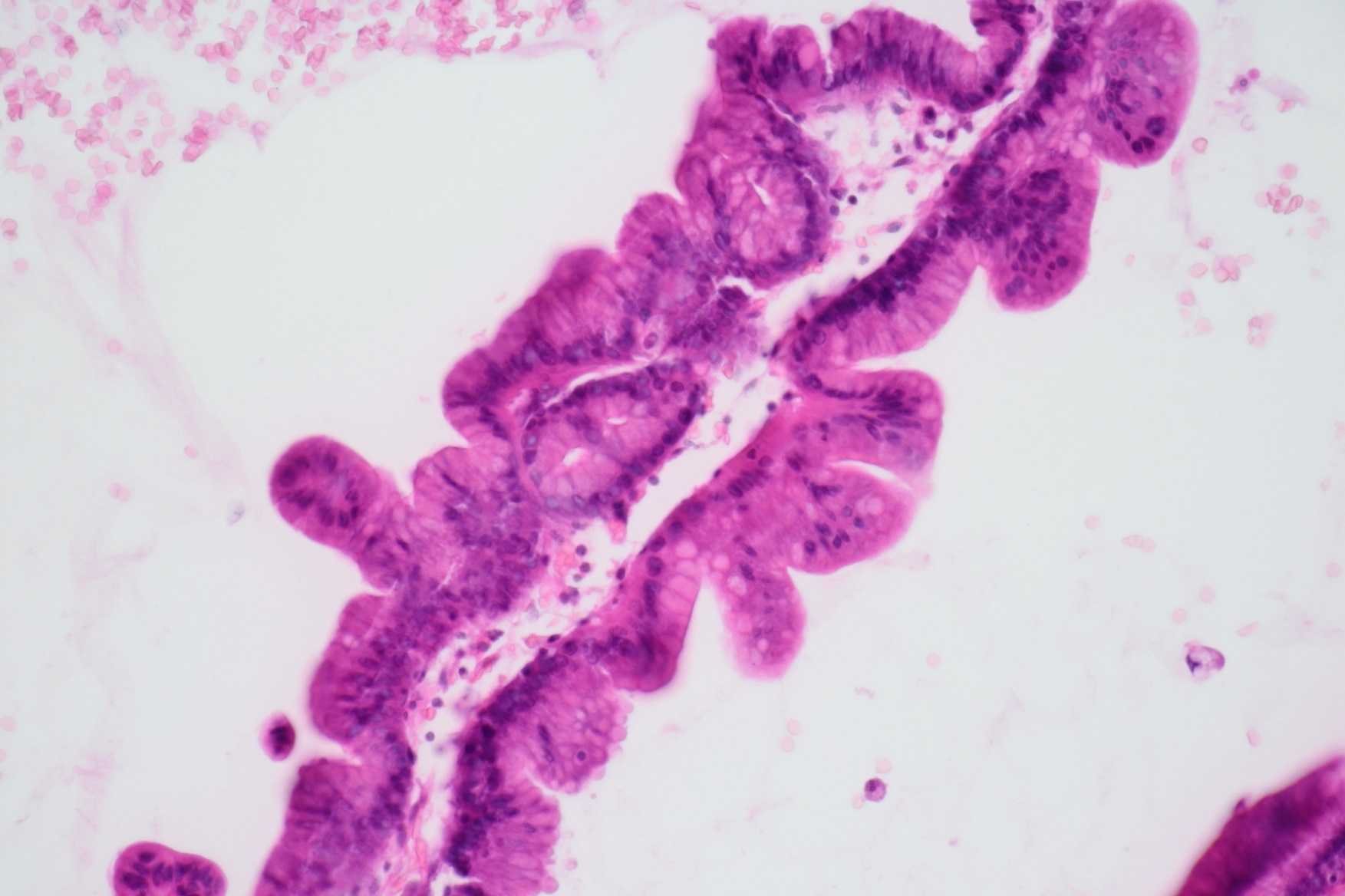 Serous cystadenoma
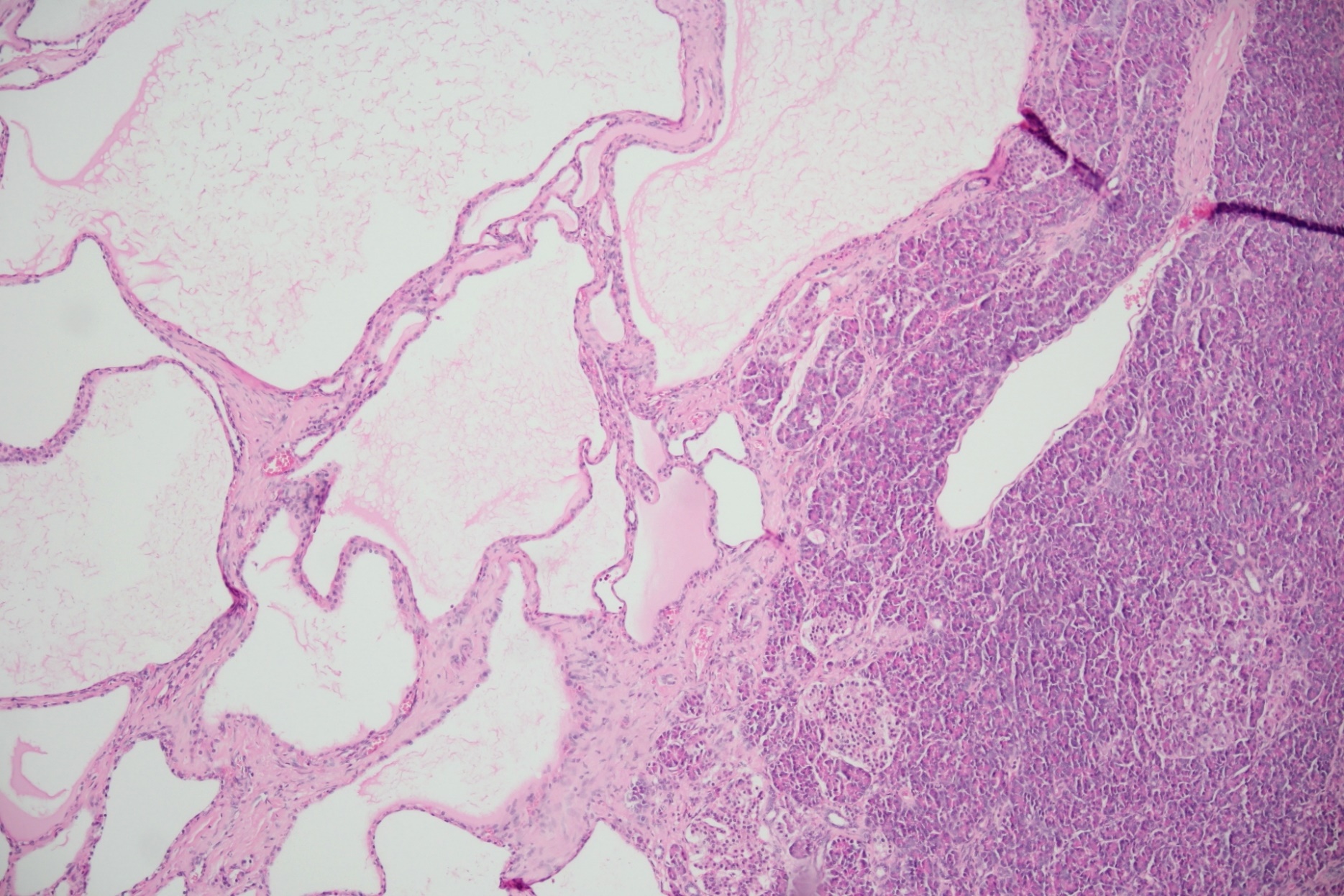 Solid pseudopapillary tumor of pancreas
young patients < 40 years
almost 1/3 of pancreatic tumors in this age group
low malignant potential
well demarcated, resecable
Solid pseudopapillary tumor of pancreas
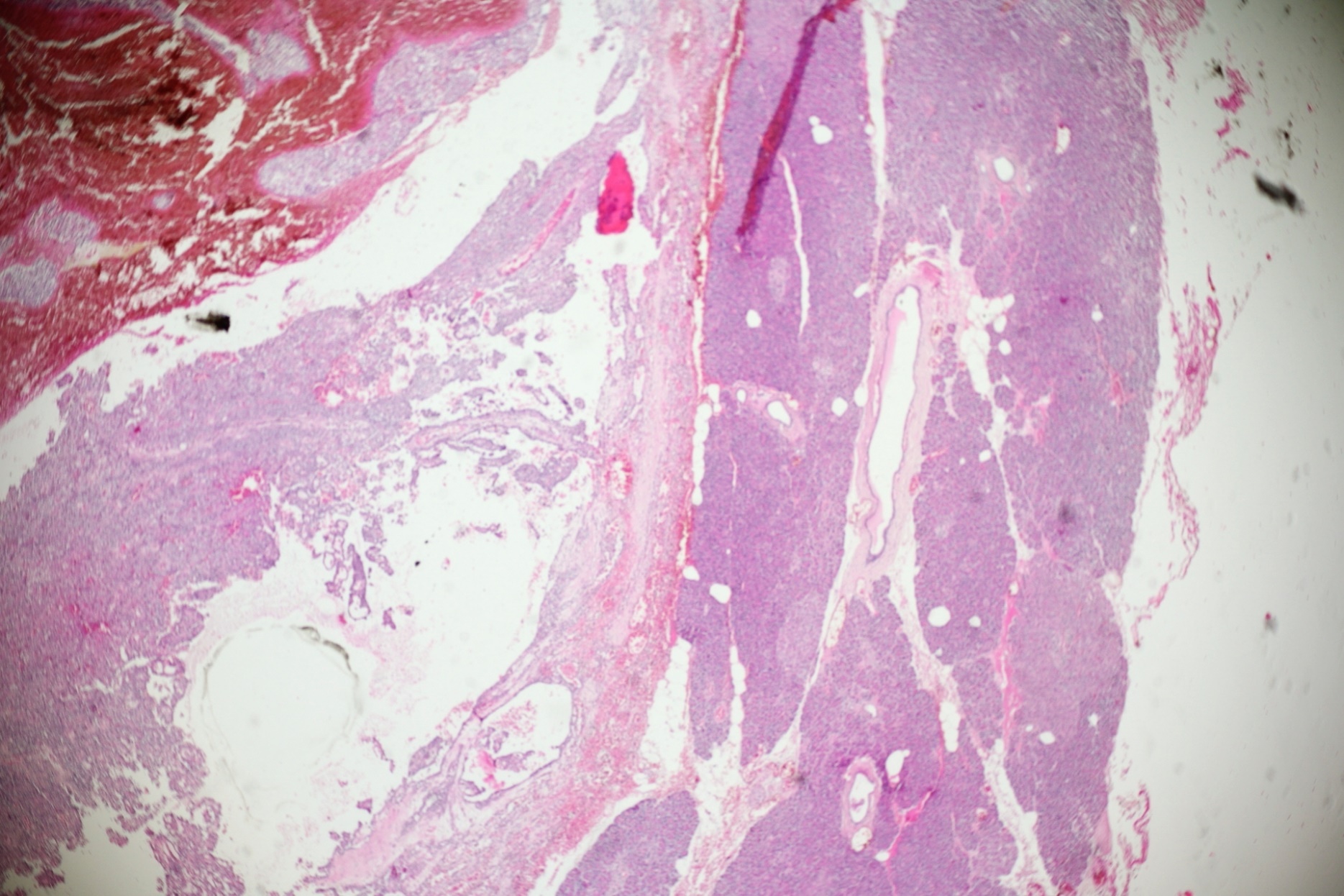 Solid pseudopapillary tumor of pancreas
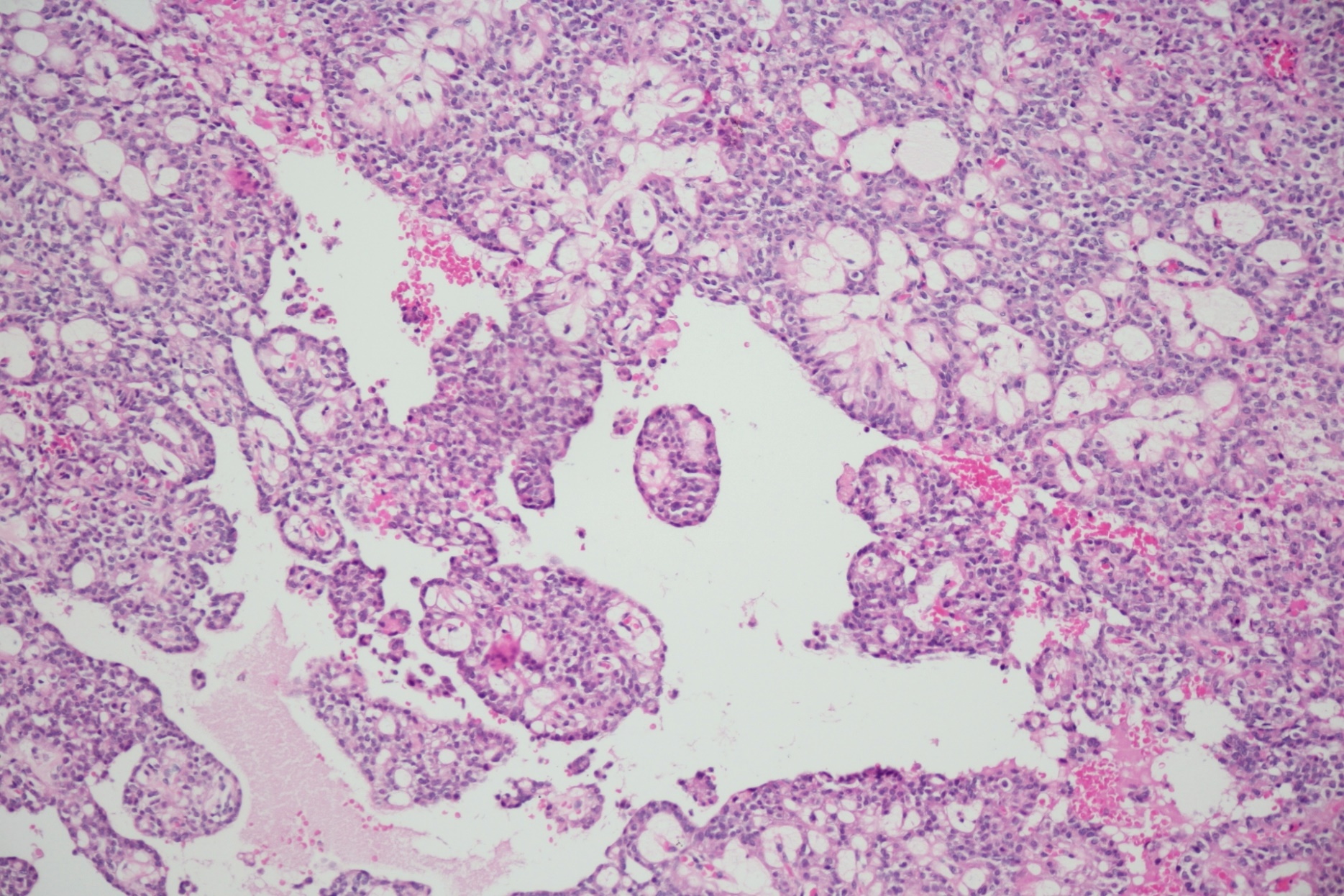 Acinary cell carcinoma
agressive tumor
in younger patients
expression of pancreatic exocrine enzymes
Acinary cell carcinoma
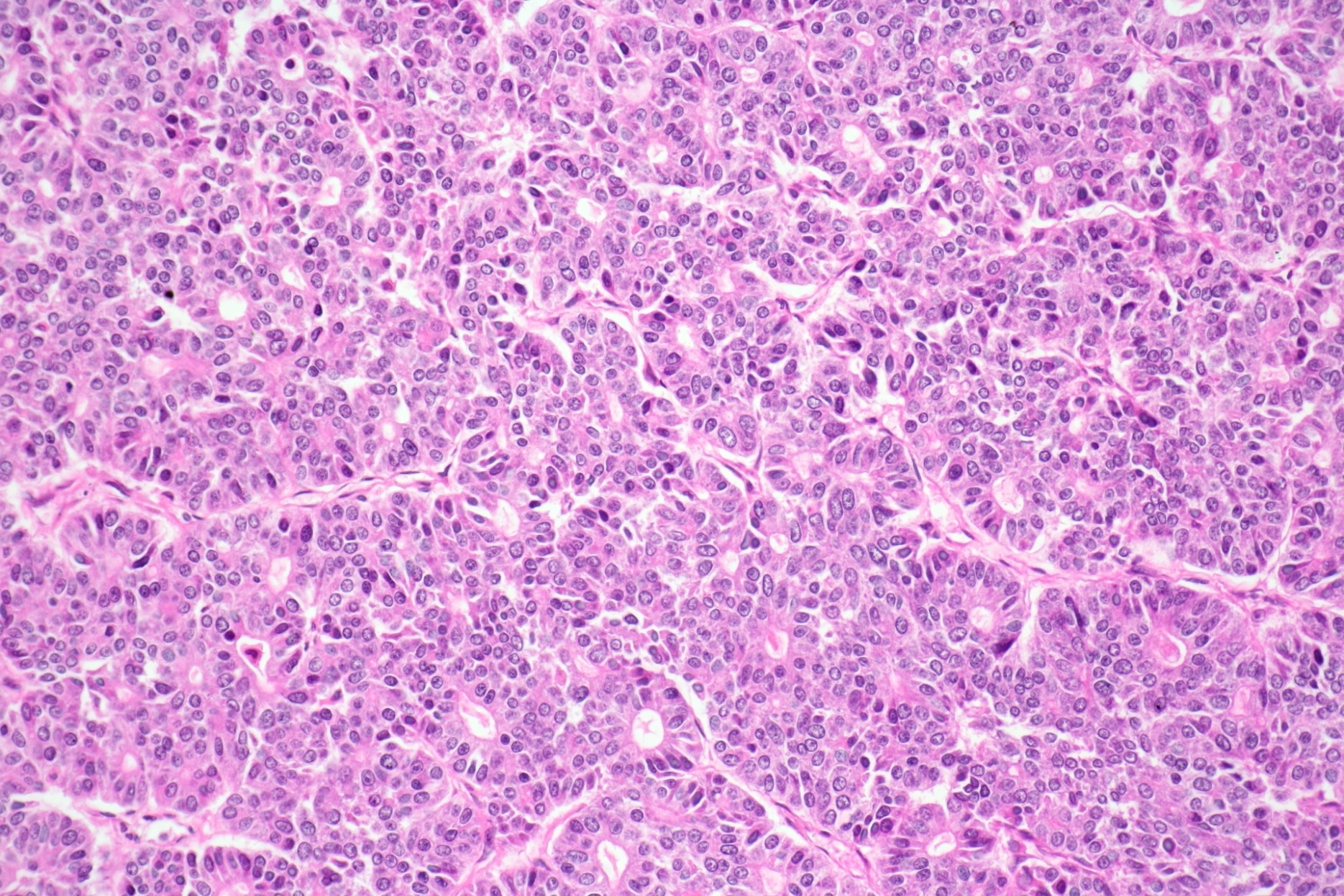 Tumors
Tumors from islet cells - nesidiomas
usually benign
usually small
usually hormonally active -> endocrinopathy
insulinoma -> hypoglycemia
gastrinoma -> Zollinger-Ellison syndrome
VIPoma
thank you for your attention